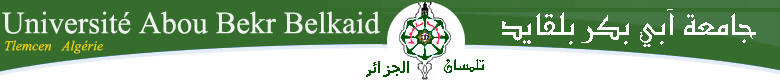 Faculté de médecine B. BENZERDJEB TLEMCEN
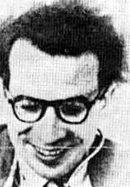 Immunologie fondamentale par le Pr A GHAFFOUR
1
Enseignement d’immunologie
2015
Troisième année de médecine
Immunologie fondamentale par le Pr A GHAFFOUR
2
Système complémentaire
2015
Immunologie fondamentale
Immunologie fondamentale par le Pr A GHAFFOUR
3
Plan
Définition
Historique
Protéines du complément
Nomenclature
Organisation génétique
Localisation chromosomique
Fonctions
Voie classique
Activation du Membrane Attack Complex
Voie des MBL
Voie alterne
Patho
Immunologie fondamentale par le Pr A GHAFFOUR
4
Définition
Ensemble de protéines sériques : 
Groupe des globulines 
Groupe enzymatique des sérines estérases
Pro enzymes labiles ou zymogènes
Synthétisées majoritairement dans le foie
Dénomination selon l’ordre de découverte pas nécessairement selon un ordre logique (malheureusement)
Activation par protéolyse avec séparation d’un fragment inhibiteur et d’un fragment catalytique
Dénaturation ou destruction rapides :
Au cours de la conservation  
Après chauffage à 56°C pendant 30 mn
Immunologie fondamentale par le Pr A GHAFFOUR
5
Historique
BORDET 1895 : activité sérique qui, combinée à un anticorps spécifique, conduit à la lyse des bactéries
EHRLICH : terme de « complément » car elle complète l’action des anticorps
FERRATA (1907) : dialyse du sérum humain,  obtient 2 fractions C’1 et C’2
SACHS et OMOKOMOW : venin de cobra inactive un autre composant C’3
GORDON : composant C’4    
MULLER EBERHARD 1960 :  première purification d’une protéine sérique du complément, 1C = C’3
LINSCOTT, NISHIOKA, … NELSON : purification de 9 autres protéines du complément appartenant à la voie classique
PILLEMER 1950 :  découverte de la voie alterne, indépendante de l’anticorps, en utilisant des levures et certaines bactéries
Immunologie fondamentale par le Pr A GHAFFOUR
6
un système ancien
La plus part des domaines de ces protéines sont déjà présents chez les protostomes, mais leur assemblage n'est présent que chez les deuterostomes .
Le complément des ascidiens montre un degré de complexité comparable a celui des mammifères(assemblage de différentes molécules dans un système coordonné).
Immunologie fondamentale par le Pr A GHAFFOUR
7
Protéines du complément
30 protéines solubles et membranaires
Protéines de la voie classique : 
C1
C2
C4
Protéines de la voie alterne : 
facteur B 
facteur D 
Properdine
Protéines du TC (tronc commun) ou MAC (Complexe d’Attaque Membranaire) : 
C3
C5
Complexe lytique C6-7-8-9
Protéines régulatrices :
C1-inhibiteur
C3-inactivateur
DAF, MCP
Facteur I 
Facteur H
Récepteurs :
CR1
CR2 …
Immunologie fondamentale par le Pr A GHAFFOUR
8
Quelques Synonymes
Ancienne nomenclature
Nomenclature en CD
CR1
CR2
CR3
CR4
MCP
DAF
HRF
CD35
CD21
CD11b CD18
CD11c CD18
CD46
CD55
CD59
Immunologie fondamentale par le Pr A GHAFFOUR
9
Nomenclature
Protéines de la voie classique et du complexe d’attaque :
C suivi d’un numéro en indice : zymogènes ou pro-enzymes 
Barre au dessus du symbole (C1q) : forme enzymatique de la protéine
Suffixe a ou b (C2a, C3b …) : produits de clivage de la protéine :
a  = petit fragment inhibiteur
Action à distance sur l’activation et le chimiotactisme des phagocytes
b = grand fragment catalytique
Action enzymatique locale à la surface de l’agent pathogène
Protéines de la voie alterne :
F (facteur) suivi d’une lettre ( B, P) : zymogènes ou pro-enzymes
Barre au dessus du symbole et suffixe a ou b = même signification
Protéines de régulation : 
Abréviation (C3-ina)
Abréviation dérivée de la fonction de la molécule (inactivateur, inhibiteur …). 
Récepteurs du complément :
Nature du ligand : récepteur du C5a, récepteur du C3a
Système de numérotation : CR1 à 4  (Complément Receptor)
Système des groupes de différenciation : CD (Cluster Différentiation).
Immunologie fondamentale par le Pr A GHAFFOUR
10
Organisation génétique
Antigènes de classe I du CMH
Antigènes de classe II du CMH
C2
BF
RD
SKI
2W
RP1
C4A
21A
XA
RP2
C4B
21B
TNXB
Chromosome 6
Immunologie fondamentale par le Pr A GHAFFOUR
11
Localisation chromosomique
Immunologie fondamentale par le Pr A GHAFFOUR
12
Fonctions
Opsonisation
Activation cellulaire
Clearance des complexes immuns
Lyse cellulaire
Reconnaissance de l’opsonine  par les récepteurs des cellules immunitaires
Activation des lymphocytes
Activation du complément
Formation du complexe lytique : C6-7-8-9
Lyse de la cellule portant l’antigène
Activation du complément
Formation et fixation d’opsonines à la surface de la cellule-cible
Activation des monocyte macrophages

Elimination des complexes immuns
Immunologie fondamentale par le Pr A GHAFFOUR
13
Schéma d’activation
Immunologie fondamentale par le Pr A GHAFFOUR
14
Activation du complément
Voie classique :
Anticorps-dépendante
Initialisation : ag–ac
Voie alterne :
Anticorps-indépendante
Initialisation : toxines polysaccharides bactériens et venin de cobra
Voie des lectines (MBL) 
Tronc commun
La molécule effectrice la plus importante du système
Le facteur soluble le plus important du système
15
Immunologie fondamentale par le Pr A GHAFFOUR
3 modes d’initiation
Classique : intervention de C1q
Via COMPLEXES IMMUNS : le plus souvent
Via CRP (polysaccharides bactériens, cellules apoptotiques) 
Directement (certaines bactéries, cellules apoptotiques)
Alterne : pas d’intervention de C1q
Nombreuses bactéries, champignons, virus, cellules tumorales
Mannose binding lectin
Microorganismes qui contiennent des groupes mannoses terminaux
Immunologie fondamentale par le Pr A GHAFFOUR
16
Voie classique (1)
Principaux activateurs
Composants activés
Complexes antigène/anticorps dont l'Ig est :
IgM
IgG1, IgG2, IgG3
Certains produits bactériens :
N acetyl glucosamine
Mannanes
Et d'autres substances :
CRP
DNA
Substance amyloïde
GP 120
C1q

Conglutinines
Immunologie fondamentale par le Pr A GHAFFOUR
17
Voie classique (2)
Collectine C1q
Molécule à activité lectine
Interagit avec +s ligands, en particulier avec les ig et notamment sous forme de complexes immuns
C1 est formé de trois molécules distinctes
C1q : dépourvu d’activité enzymatique, se lie au domaine Fc des IgM et des IgG
C1r : sérine protéase
C1s : sérine protéase
Pour que C1r2C1s2 puisse se lier à C1q, il faut que C1q subisse lui-même un changement de conformation
La fixation de C1q sur des complexes immuns permet ce changement de conformation
Immunologie fondamentale par le Pr A GHAFFOUR
18
Initialisation
Complexes immuns à IgM
Complexes immuns à IgG
IgM = pentamères
IgM = au moins trois sites de fixation au C1q
IgM activent efficacement le complément
IgG = monomères
IgG = un seul site de fixation au C1q
IgG n’est pas suffisante pour modifier la conformation du C1q
IgG sont beaucoup moins efficaces que les IgM pour activer le complément
La liaison de C1q à deux Ig ou plus n’est possible que si ces dernières appartiennent à un même complexe immun ou si elles sont fixées sur une même surface
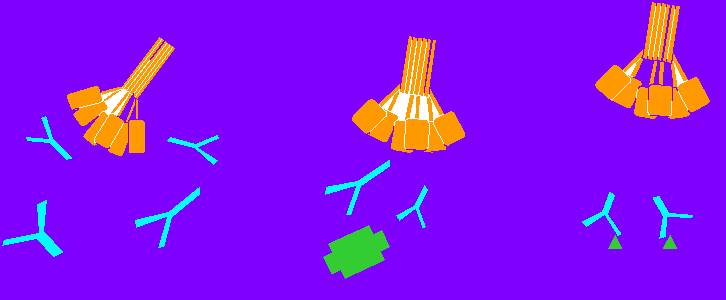 Immunologie fondamentale par le Pr A GHAFFOUR
19
Le complexe C1
Un grand classique en immunologie clinique : le test au C1q destiné à mesurer la présence de complexes immuns dans le plasma
Immunologie fondamentale par le Pr A GHAFFOUR
20
Constitution de la C3 convertase
Activation de C4 
Clivage de C4 par C1s en C4a et C4b
Libération du C4a dans le sérum
Fixation du C4b à la membrane de la cellule-cible à proximité de l’immun complexe
Amarrage de C2 à C4b
Formation du substrat C4bC2
Clivage de C2 par C1s en C2a et C2b
Libération du C2a dans le sérum
Fixation du C2b à la membrane de la cellule-cible
Formation de C4b C2b=C3-convertase classique
Immunologie fondamentale par le Pr A GHAFFOUR
21
Hydrolyse de C3 par la C3 convertase
Activation de C3
Clivage de C3 par C4b C2b en C4a et C4b
Libération du C3a dans le sérum
Fixation du C3b à la membrane de la cellule-cible
Immunologie fondamentale par le Pr A GHAFFOUR
22
Constitution de la C5 convertase
Immunologie fondamentale par le Pr A GHAFFOUR
23
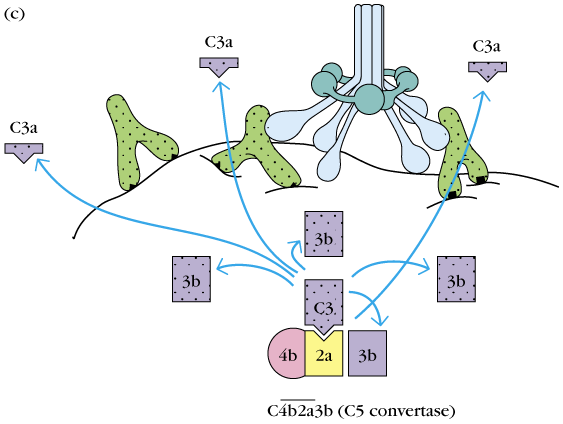 2b
Génération de C3b
Génération d’une grande quantité de C3b qui couvre la surface bactérienne
Tout le C3b ne se lie pas à la membrane
Une partie diffuse et se fixe sur des complexes immuns solubles et des microorganismes : opsonisation
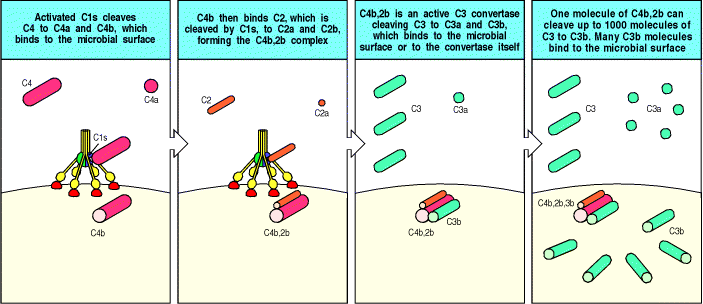 Une molécule de C4b2b clive 1000 molécules de C3 en C3b!
Immunologie fondamentale par le Pr A GHAFFOUR
24
Activation du Membrane Attack Complex
MAC
Opsonisation C3b
Important contre un nombre limité de bactéries (neisseria notamment)
Cruciale pour un grand nombre d’agents infectieux
Immunologie fondamentale par le Pr A GHAFFOUR
25
Activation du Membrane Attack Complex
Peut se produire à la surface d’une cellule ou sur des complexes immuns!
Attention : si le MAC est activé par des complexes immuns libres (non cellulaires), le C5b67 peut aller se fixer sur des cellules voisines (qui n’ont pas d’antigène à leur surface)
innocent bystander lysis
C5b678 peut suffire à lyser une hématie mais pas une cellule nucléée
Lié à la membrane
10 Å
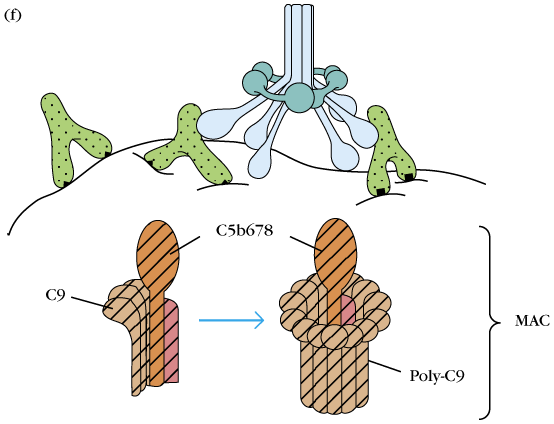 100 Å
Immunologie fondamentale par le Pr A GHAFFOUR
26
Autres activateurs
Certains steptocoques
Cellules apoptotiques
CRP : C Reactive Protein
Protéine de la phase aiguë de l’inflammation 
Synthétisée par le foie
Marqueur de l’inflammation très couramment utilisé en biologie clinique
Membre d’une famille de protéines très ancienne
Se lie à la phosphocholine et aux résidus phosphocholine des polysaccharides bactériens
Se lie aux cellules apoptotiques
Une fois lié à son ligand, peut activer le C1q
Une fonction importante de la voie classique du complément est l’élimination des cellules apoptotiques
Immunologie fondamentale par le Pr A GHAFFOUR
27
Voie classique et membrane de la cellule cible
Immunologie fondamentale par le Pr A GHAFFOUR
28
Voie des MBL (Détail des collectines)
Immunologie fondamentale par le Pr A GHAFFOUR
29
Voie des MBL
Fait intervenir la MBP (mannose binding protein), une collectine de la même famille que C1q
MBL est donc l’équivalent de C1q 
Une fois liée, la MBP recrute une protéase (la mannose binding protein associated protease ou MASP) qui est l’équivalent de C1s et dont les substrats sont C4 et C2
Lectines
Récepteur au mannose et sa famille
Protéines ou glycoprotéines capable de se lier à certains résidus glucidiques
Origine non immunitaire
Capable comme un anticorps d’agglutiner ou de précipiter des cellules ou des glycoconjugués
Isolées initialement chez des végétaux mais molécules voisines (lectin-like) présentes chez les bactéries et les animaux
Domaine de type lectine (site de la liaison au résidus mannosyl et fucosyl)
Liaison à de nombreux microorganismes Gram-, Gram+, mycobactéries, champignons, parasites
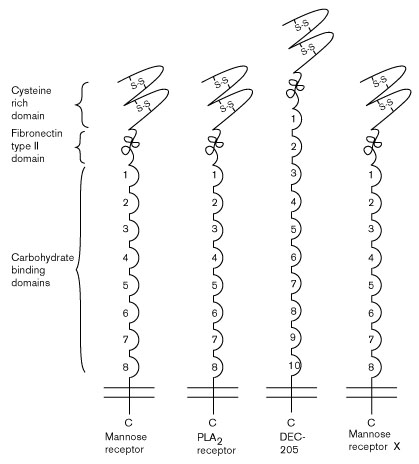 Immunologie fondamentale par le Pr A GHAFFOUR
30
Voie alterne (1)
Activateurs de la voie alterne
Composant activé
Surfaces activatrices pauvres en charges négatives
Acide teichoique
LPS
Zymosan
Inuline
Agarose
Certains biomateriaux (peu biocompatible comme les premières membranes de dialyse)
C3b
Immunologie fondamentale par le Pr A GHAFFOUR
31
Voie alterne (2)
Non liée à la fixation d’une collectine sur un complexe immun ou sur un pathogène donc indépendante de l’immunité adaptative
Considérée comme constituant de l’immunité naturelle
Aboutit à l’activation du MAC (formation de C5b sans l’intervention d’anticorps)
Présence physiologique de petites quantités de C3b dans le plasma (hydrolyse spontanée à bas bruit de la liaison thioester instable)
Fixation de C3b sur toutes les cellules (y compris les cellules de l’hôte)
Immunologie fondamentale par le Pr A GHAFFOUR
32
Voie alterne (3)
Facteur B : une fois fixé sur C3b, devient le substrat du facteur D (protéase équivalent de C1s)
C3Bb : C3 convertase de la voie alterne
Properdine : augmente la ½ vie de la C3 convertase de la voie alterne (530 minutes)
Immunologie fondamentale par le Pr A GHAFFOUR
33
Boucle d’amplification
Immunologie fondamentale par le Pr A GHAFFOUR
34
Régulation de la voie alterne
CR1 , CD35 (système Knops) et DAF, CD 55 (système Crommer) : empêchent l’interaction C3b B et déplacent C3b des complexes C3bBb déjà formés

Facteur I : protéase plasmatique qui clive C3b en iC3b

CR1, DAF et facteur H sont des cofacteurs du facteur I

L’activité du facteur H dépend du contenu cellulaire en acide sialique
Immunologie fondamentale par le Pr A GHAFFOUR
35
Voie classique vs voie alterne
Voie classique
Voie alterne
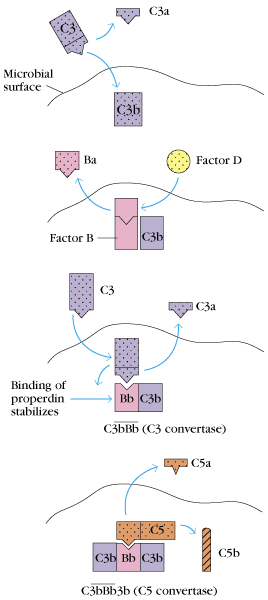 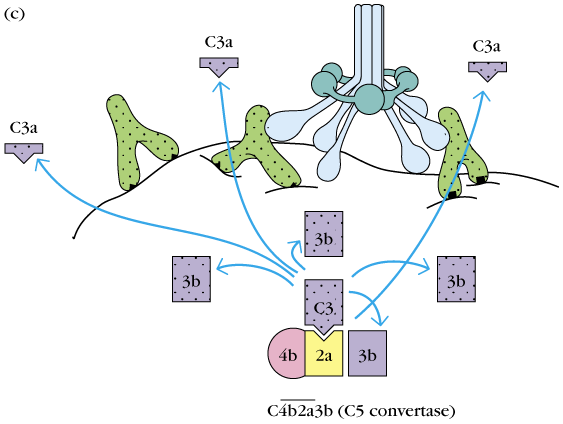 Immunologie fondamentale par le Pr A GHAFFOUR
36
Détail des voies d’activation
Immunologie fondamentale par le Pr A GHAFFOUR
37
Régulation du complément
Activation intempestive du complément peut tuer un individu ou altérer gravement ses organes
Molécules très labiles une fois activées
Nombreux systèmes de contrôle
Immunologie fondamentale par le Pr A GHAFFOUR
38
L’inhibiteur de C1 estérase
Dissociation de C1q
Inhibition (liaison à) de C1r et C1s
Déficit génétique : Activation intempestive de C4 ou de C2
Immunologie fondamentale par le Pr A GHAFFOUR
39
Protéines Regulator Complement Activation
Famille de protéines :
(toutes codées par le même chromosome) et qui 
régulent l’activité de la C3 convertase 
Voie classique : se lient à C4b
1 protéine soluble : C4BP
2 protéines membranaires : CR1 et MCP
1 protéase qui inactive C4b en C4d et C4c
Famille de protéines :
 (toutes codées par le même chromosome) et qui 
régulent l’activité de la C3 convertase 
Voie alterne : se lient à C3b
3 protéines membranaires : CR1, MCP, facteur H
1 protéase qui inactive C3b en C3c et C3dg
Immunologie fondamentale par le Pr A GHAFFOUR
40
Protéines Regulator Complement Activation
Famille de protéines :
(toutes codées par le même chromosome) et qui 
régulent l’activité de la C3 convertase (voie classique ou voie alterne)
inhibent sa formation 
favorisent sa dissociation (decay)
C4BP, CRI, facteur H
DAF (decay accelerating factor)
Immunologie fondamentale par le Pr A GHAFFOUR
41
Inhibition du MAC
Protéine S (vitronectine)
Protéine soluble qui lie le complexe C5b67 et l’empêche de s’insérer dans la membrane cellulaire
Déficit d’ancrage GPI : hémoglobinurie paroxystique nocturne
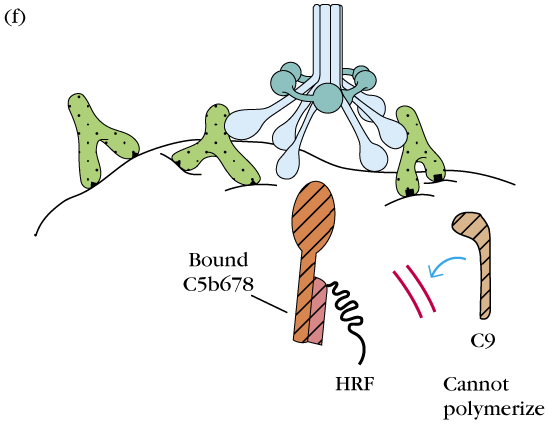 Homologous restriction factors (spécificité d’espèce – se lient à C8)
HRF
CD59
Immunologie fondamentale par le Pr A GHAFFOUR
42
Inhibiteurs
Immunologie fondamentale par le Pr A GHAFFOUR
43
Conséquences
Peu efficace contre les bactéries Gram+ et les cellules nucléées (tumorales)
Bactéries Gram-
Virus enveloppés 
Herpes virus
Retrovirus,…
Immunologie fondamentale par le Pr A GHAFFOUR
44
Opsoninisation
Principale opsonine : C3b
Neutralisation de certains virus par la fixation de certains composants du complément indépendamment de l’activation du MAC

Récepteur CR1
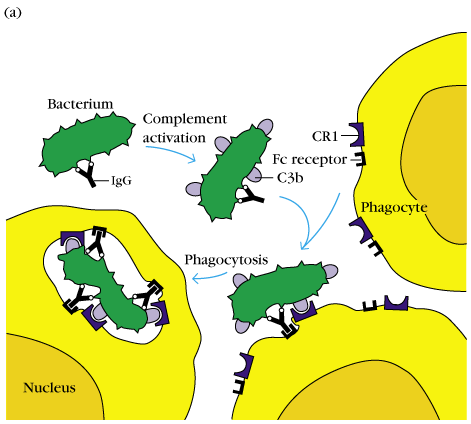 Immunologie fondamentale par le Pr A GHAFFOUR
45
Solubilisation des complexes immuns
Le C3b et les hématies (riches en CR1) interviennent pour éliminer les complexes immuns via les cellules phagocytaires de la rate et du foie
Immunologie fondamentale par le Pr A GHAFFOUR
46
Réponse inflammatoire
Anaphylatoxines C3a, C4a et C5a initient la réponse inflammatoire
Dégranulation des basophiles et des mastocytes tissulaires et libération d’amines vasoactives (histamine)
Vasodilatation
Augmentation de la perméabilité vasculaire
Contraction des muscles lisses bronchiques
Adhérence des neutrophiles et des monocytes au cellules endothéliales
Extravasation
Activation sur le site inflammatoire
Activité régulée par une protéase la carboxypeptidase N
Immunologie fondamentale par le Pr A GHAFFOUR
47
Réponse inflammatoire
Immunologie fondamentale par le Pr A GHAFFOUR
48
Inflammation
=
Vasodilatation locale
Extravasation de plasma dans les espaces intercellulaires
Accumulation de leucocytes dans l’organe atteint
Les systèmes enzymatiques jouent un rôle fondamental dans la génération de médiateurs de l’inflammation
Réaction défensive immédiate des tissus à l’infection ou à une agression par des agents chimiques ou physiques.
Douleur, tuméfaction, chaleur, rougeur et perte de fonction
Ces systèmes enzymatiques incluent :
Le complément
La coagulation
La fibrinolyse
Les kinines
Immunologie fondamentale par le Pr A GHAFFOUR
49
Récepteurs du complément
Immunologie fondamentale par le Pr A GHAFFOUR
50
Effets biologiques
Immunologie fondamentale par le Pr A GHAFFOUR
51
Exploration du complément
Sur anticoagulant EDTA
Attention
Sérum = activation
in vitro
Chélation du calcium
Acheminement rapide au laboratoire
Centrifugation : 3 500 tr - 15 mn - 4°C
Décantation rapide en plusieurs aliquotes 
Congélation à –80°C
Prévention de l’activation
Immunologie fondamentale par le Pr A GHAFFOUR
52
Exploration du complément
Tests fonctionnels : Tests hémolytiques
Tests quantitatifs : Néphélémétrie, ELISA, MANCINI
Exploration de la voie classique 
Tests fonctionnels :
Tests globaux : CH50
Tests spécifiques : C2H et C4H
Tests quantitatifs
C3 et C4
C1inhibiteur
Exploration de la voie alterne 
Tests fonctionnels :
Tests globaux : AP50
Tests quantitatifs
C3 
C3a
Facteur B
Properdine
Immunologie fondamentale par le Pr A GHAFFOUR
53
Exploration du complément
CH50
CH50 : courbe
Prélèvement sur anticoagulant EDTA
Principe : 
Lyse de GRM / Ig G de lapin en présence de Ca++  et de plasma
Quantité de sérum qui permet d’obtenir 50% d’hémolyse par rapport à un sérum humain normal (SHN)
Mesure : Dosage de l’hémoglobine par spectrophotométrie 
0% d’hémolyse = GR + Nacl à 0.9 %
100 % d’hémolyse = GR + eau distillée 0.9 %
Standard = pool de SHN
100 %
50 %
0 %
Quantité de sérum
Immunologie fondamentale par le Pr A GHAFFOUR
54
Exploration du complément
AP50
Dosages spécifiques
Prélèvement sur anticoagulant EDTA
Principe : Lyse de GR de lapin non sensibilisées
Mélange du sérum déficitaire  spécifique avec le sérum à tester
Principe analogue à celui utilisé pour le dosage des facteurs de la coagulation
Dosages quantitatifs
Dosage de facteurs natifs  :
C3 et C4
Méthodes peu sensibles pour le diagnostic d’activation
Dosage des composés activés
C3dg et C4d
Immunologie fondamentale par le Pr A GHAFFOUR
55
Exploration du complément
CH50 =indosable
CH50 = N
C3c = N
C4 = N
CH50 = 
C3c = 
C4 =
CH50 = N
C3c = N
C4 =
CH50 =
C3c = 
C4 = N
C3c = N
C4 = N
Tout 
mettre en œuvre 
pour éliminer un
C3c = 
C4 =
Syndrome inflammatoire
Activation :voie alterne
Déficit en C3, H, I
CH50 effondrée
Déficit complet
Exploration de l’
inhibiteur de la C1 estérase
Activation :voie classique  
Suivre le CH50
Dosages spécifiques
Déficit en C1, C2, C5, C6,78,9
CH50 effondrée
Pronostic vital en jeu
Arrêt des investigations
Immunologie fondamentale par le Pr A GHAFFOUR
56
Exploration du complément
Dosage protéique
N
Œdème 
Angio-
Neurotique
Dosage fonctionnel
RAI anti C1inhibiteur
Cryoglobuline
C4 hémolytique
Familial sporadique
Angioedème acquis
Phénotypage du C4
Maladie auto immune
Immunologie fondamentale par le Pr A GHAFFOUR
57
Déficits complémentaires
Caractères communs
Fréquence : 
rare
Étiologie : 
congénitale ou acquise
Pathologies = deux groupes :
infections bactériennes récurrentes
syndromes ressemblant au LED
Classification et étude : 
chapitre des déficits immunitaires
Immunologie fondamentale par le Pr A GHAFFOUR
58
Déficit en molécules ducomplément
Congénitaux (fréquents)
Acquis (rares)
Immunologie fondamentale par le Pr A GHAFFOUR
59
Déficits congénitaux
Manifestations :
De totalement asymptomatique
À engageant le pronostic vital
Déficit en fractions initiales : 
C1, C2 (homozygote 1/10000)
C4 :
Manifestations auto-immunes (lupus cutané, glomérulonéphrite, vascularite)
Infections à pyogène
Déficit en C3 et sa molécule régulatrice I : infections à pyogène graves
Déficit en C5, C6, C7 : infections à neisseria (méningite récidivante)
Déficit en facteur H et I: glomérulonéphrites et SHU
Déficit en DAF : HNP Hémoglobinurie Nocturne Paroxystique
Immunologie fondamentale par le Pr A GHAFFOUR
60
Rôle possible dans le lupus
Mauvaise élimination des complexes immuns :
•transport normal par les Globules Rouges grâce au récepteurs pour le C3b, et échange dans le foie (Kuppfer) et dans la rate avec les cellules phagocytaires.
• transport altéré si déficit en fractions initiales C2 et C4
Mauvaise élimination des corps apoptotiques par fixation directe du C1q
Immunologie fondamentale par le Pr A GHAFFOUR
61
Hémoglobinurie Paroxystique Nocturne
Déficit en molécule d'ancrage membranaire pour :
le DAF ( CD55) et 
HRF  ou protectine (CD59)
Déficit rarissime en :
DAF
Succès remarquable de l'anti C5a (eculizumab)
Immunologie fondamentale par le Pr A GHAFFOUR
62
Syndrome Hémolytique Urémique
Sous groupe de SHU par :
déficit génétique en :
Facteur H
Facteur I
MCP (CD46)
auto Ac anti He cofacteur soluble
Rappel : 
I clive C3b en Cbi,
MCP est le cofacteur membranaire et 
H l
SHU = forme de MAT avec :
insuffisance rénale aigue
anémie avec shizocytose
thrombopénie
Immunologie fondamentale par le Pr A GHAFFOUR
63
L’angioedème par déficit enC1Inh
Immunologie fondamentale par le Pr A GHAFFOUR
64
Appellations
Autrefois il ya très longtemps inclus dans les OEdème de Quincke : terminologie historique couvrant des pathologies diverses parmi lesquelles celle qui nous intéresse,  donc inapproprié

OANH OEdème Angio Neurotique Héréditaire, terminologie dépassée encore souvent utilisée de nos jours

 Le vocable approprié : Angioedème par déficit en C1INH
Immunologie fondamentale par le Pr A GHAFFOUR
65
C1INH = groupes des serpines
Les serpines
Anti thrombine III
2 anti plasmine, 2 macro globuline et 1 anti trypsine
Immunologie fondamentale par le Pr A GHAFFOUR
66
Particularités de l’ angioedème
Maladie rare, 1 / 50 000 classé de ce fait comme maladie orpheline

Maladie souvent non identifiée errance diagnostique d'ou un retard de diagnostic d'une dizaine d'années 
du fait de sa rareté
du fait de la confusion de l'expression clinique avec de l'allergie
du fait de la guérison spontanée en quelques jours sans
séquelles faisant croire au succès de thérapeutiques
pourtant inefficaces comme les corticoïdes.

Maladie héréditaire autosomique dominante, mais des cas de Novo (30%)

Des formes cliniques particulières
Immunologie fondamentale par le Pr A GHAFFOUR
67
Mutations du gène C1Inh
Chromosome 11 q12-q13.1)
Immunologie fondamentale par le Pr A GHAFFOUR
68
Clinique
Œdème cutanéo muqueux isolé
d'apparition brutale
parfois provoqué (cause mécanique : frottement, pression, coup)
non douloureux (au niveau du visage et de la peau)
non prurigineux
non inflammatoire
non hémorragique
Localisation
n'importe ou dans le territoire cutané ou muqueux visible, asymétrique
contours bien délimités
profond :
digestif mésentère douleurs +++, occlusion, vomissements
laryngé : risque majeur (risque de décès de l'ordre de 25%)
L'expression clinique
très variable dans le temps et dans sa gravité, impression que dans
une même famille le tableau est comparable
Evolution
guérison spontanée en 3 jours environ sans séquelle
Immunologie fondamentale par le Pr A GHAFFOUR
69
Diagnostic biologique dudéficit en C1Inh
Immunologie fondamentale par le Pr A GHAFFOUR
70
Immunologie fondamentale par le Pr A GHAFFOUR
71
Immunologie fondamentale par le Pr A GHAFFOUR
72
Traitements des anomaliesdu complément en général
A ce jour pas de traitement inhibiteur 	
Mais des perspectives ciblant C3 et C5
Une seule application à ce jour l’anti C5 monoclonal dans l’hémoglobinurie nocturne paroxystique

Pas de traitement substitutif dans les déficits sauf pour le C1-inh
Immunologie fondamentale par le Pr A GHAFFOUR
73